State of the College
Fall 2017 Convocation (August 22, 2017)
Dr. Veronica Garcia
WELCOME BACK FACULTY !
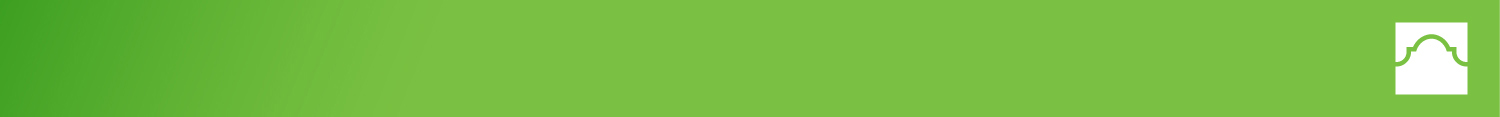 SS welcomed over XXX new students through NSO’s
WELCOME BACK FACULTY !
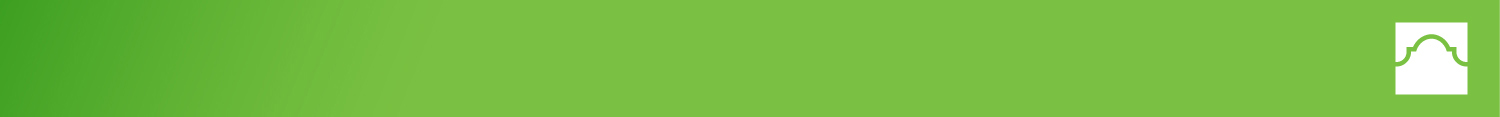 SS welcomed over XXX new students through NSO’s
10th anniversary planning  (5K, community event, gala)
WELCOME BACK FACULTY !
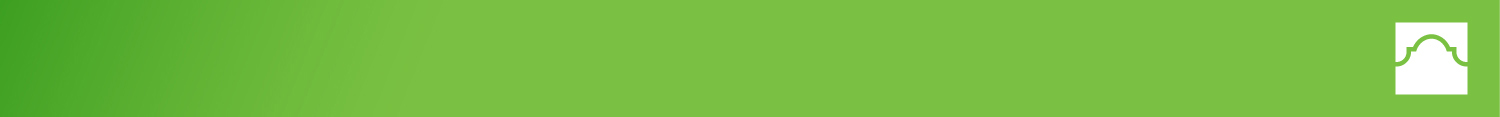 SS welcomed over XXX new students through NSO’s
10th anniversary planning continues (5K, community event, gala)
WELCOME BACK FACULTY !
Summer Science Research
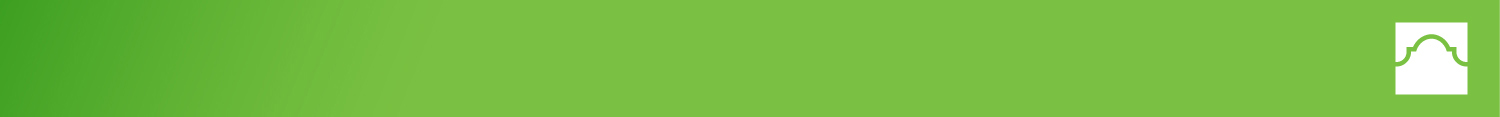 SS welcomed over XXX new students through NSO’s
10th anniversary planning continues (5K, community event, gala)
WELCOME BACK FACULTY !
Summer Science Research
Processing Financial Aid
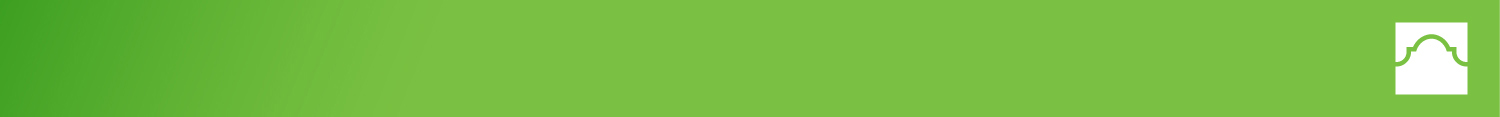 SS welcomed over XXX new students through NSO’s
Drone Camp
10th anniversary planning continues (5K, community event, gala)
WELCOME BACK FACULTY !
Summer Science Research
Processing Financial Aid
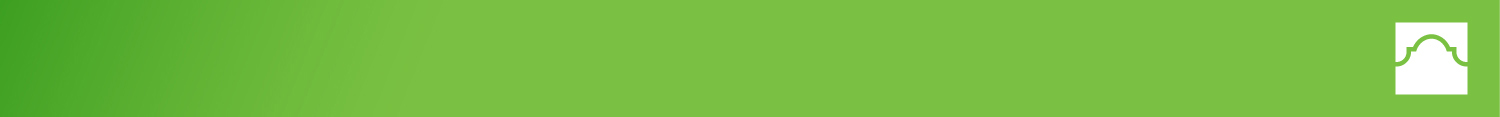 SS welcomed over XXX new students through NSO’s
Drone Camp
10th anniversary planning continues (5K, community event, gala)
WELCOME BACK FACULTY !
Summer Science Research
Underwater
Robotics
Processing Financial Aid
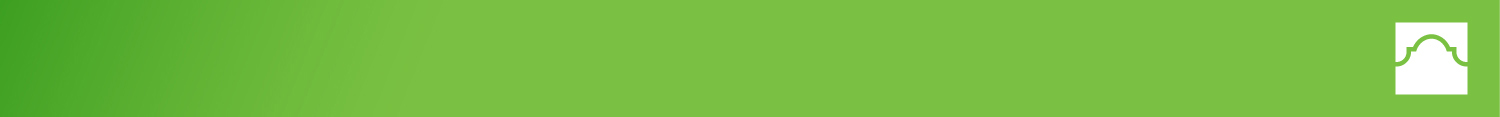 SS welcomed over XXX new students through NSO’s
Youth Summer
Interns
Drone Camp
10th anniversary planning continues (5K, community event, gala)
WELCOME BACK FACULTY !
Summer Science Research
Underwater
Robotics
Processing Financial Aid
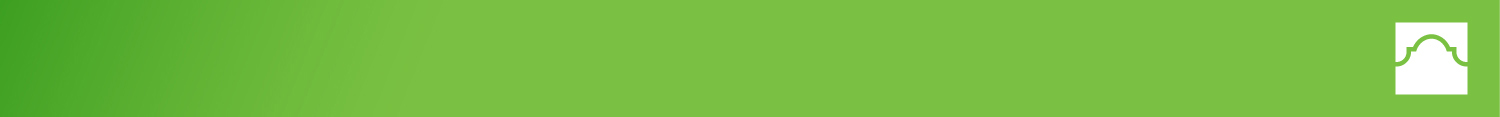 SS welcomed over XXX new students through NSO’s
Youth Summer
Interns
Drone Camp
10th anniversary planning continues (5K, community event, gala)
WELCOME BACK FACULTY !
Summer Science Research
Employee 
Parking
Underwater
Robotics
Processing Financial Aid
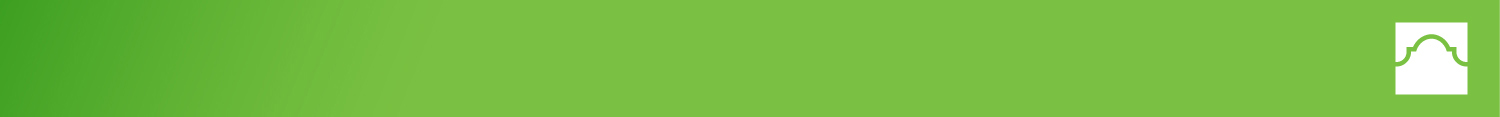 COLLEGE UPDATE
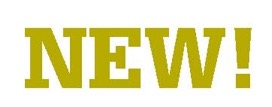 NORTHEAST LAKEVIEW COLLEGE NOW OFFERING FINANCIAL AID

New students, current students, SAC @ NLC			
Effective 2017-2018 academic year
Integrated marketing/communications to students
BIG STEP FOR INSTITUTIONAL GROWTH

RESULTS: Over 200 ISIR’s in pipeline
Students can speak to their advisor or Financial Aid Office
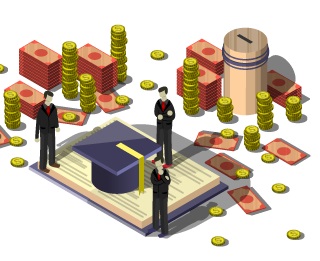 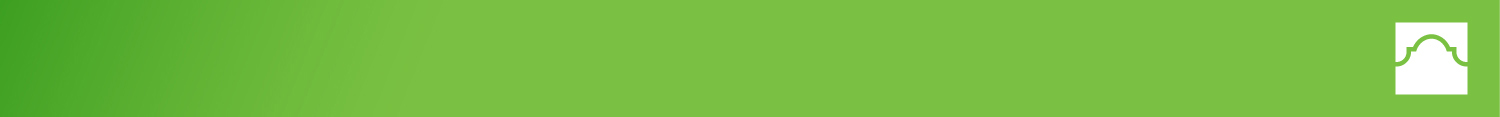 GRADUATION NUMBERS
*Preliminary (until Summer grades certified)
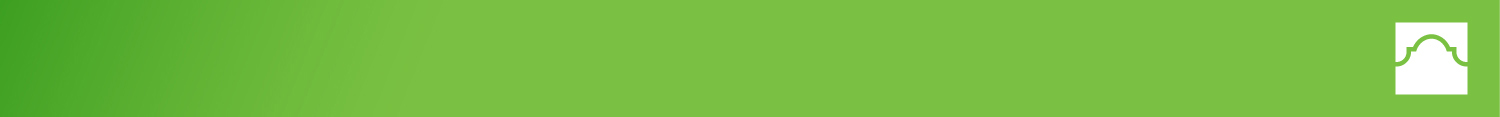 COLLEGE UPDATE
SACSCOC UPDATE
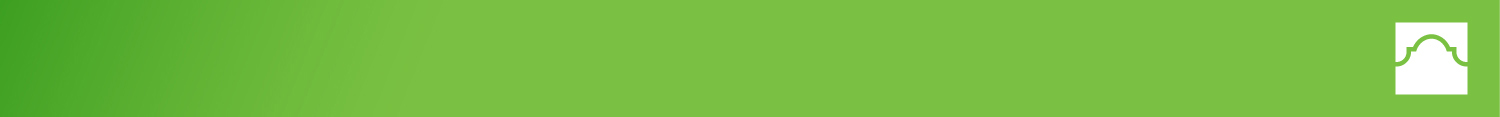 CIP & New Building Construction
Bond Passed on May 6, 2017 ($450 Million)
NLC to receive $42 Million
Technology Center of Excellence ........... ………20,000,000*
Science Building ........................................ 20,000,000*
Physical Plant Improvements ..................	   2,000,000

*Buildings are expected to be combined and their size may be expanded, funds permitting.

alamo.edu/nlc/CIP
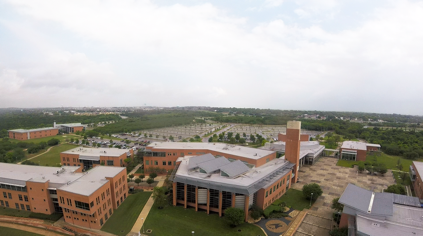 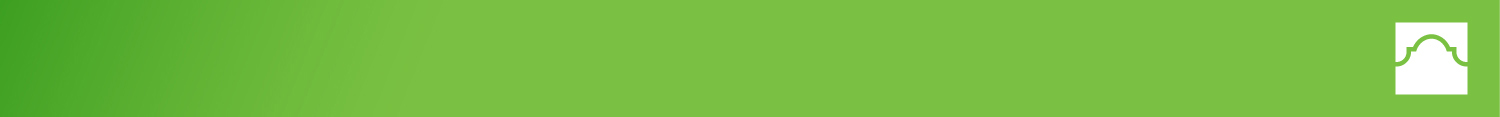 CIP & New Building Construction
NEXT STEPS
Cross-college committee formed
Discussions about the facilities and class and lab utilization

TIMELINE
Summer 2017 – info gathering; preliminary scratch list/design needs
Fall 2017 – review preliminary drafts/finished product provided to NLC
Feb. 2018 – Funding for Bond available
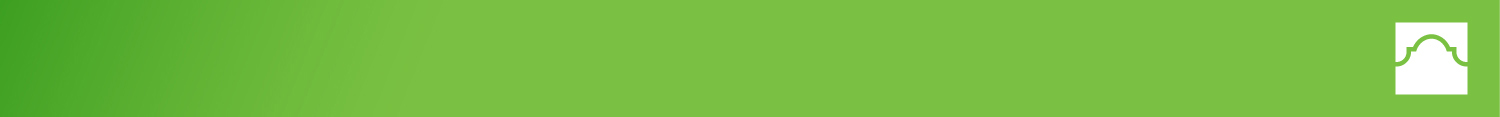 VPAS UPDATE
TIMELINE
Advertising – begin advertising position at the close of Fall semester 
Finalize – by the end of Spring 2018 semester
Start Date – July 1, 2018
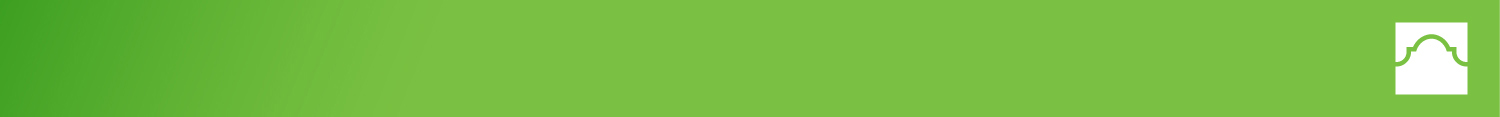 EMPLOYEE GIVING CAMPAIGN
Campaign is underway
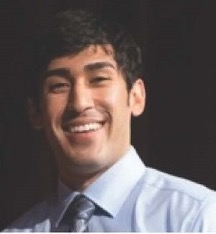 Nicolas Villarreal
RBFCU Endowed 
Founder’s Scholarship
Ultimate Goal: 
Neurologist
“This scholarship gave me the motivation I needed to keep going and helped me pay off my remaining tuition balance and provided the extra funds I needed so that I could purchase my textbooks. I am extremely appreciative as I know I have a long, expensive journey to my end goal.”
62%participation
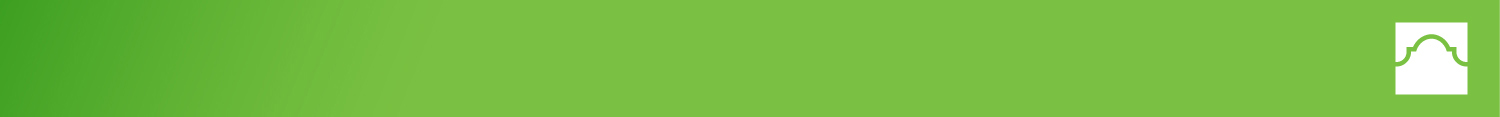 CAMPUS CARRY
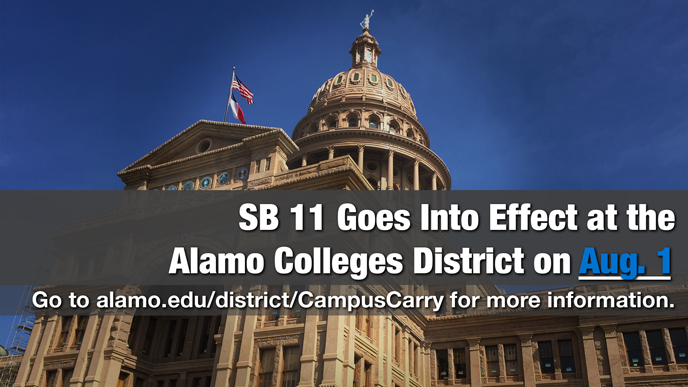 EFFECTIVE AUG 1
Online FAQ
Digital tv’s and website
SIGNAGE
POSTERS
Panel Discussion (9/01/17)
Active Shooter (10/06/17)
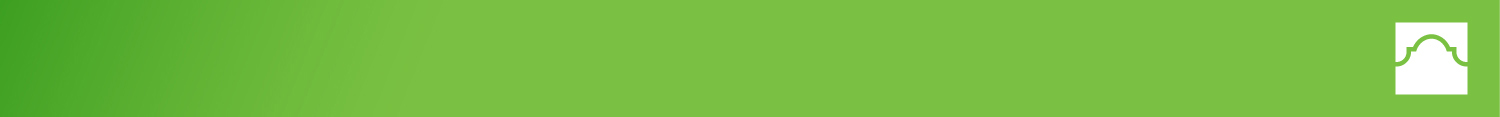 CAMPUS CARRY
PROHIBITED LOCATIONS AT NLC
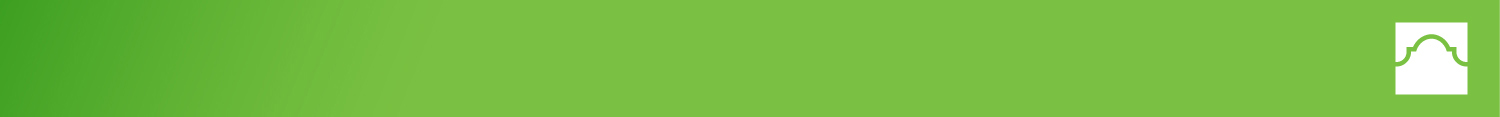 Vision for 2017-2018
Strengthen Communication and Engagement
 Enhance Strategic Goals
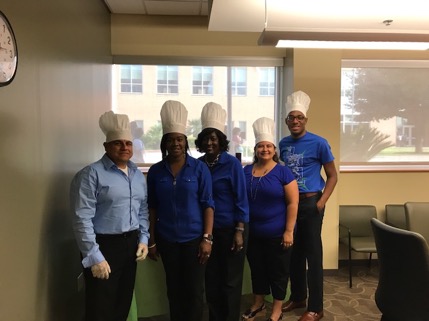 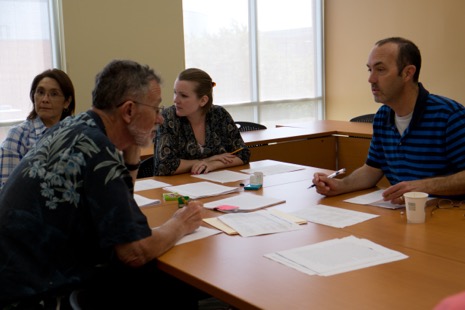 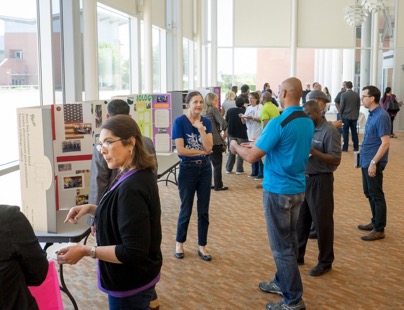 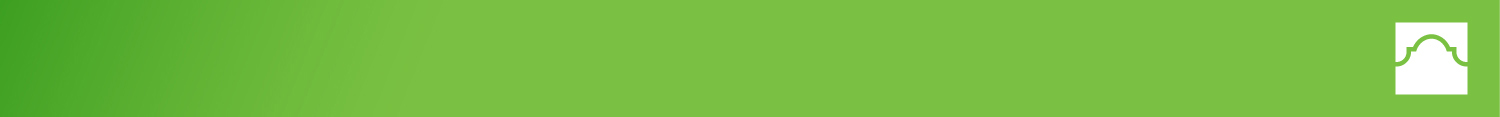 STUDENT SUCCESS & LEARNING
Exceeding			$90K in		PTK Awarded
# of graduates		scholarships	5-Star Status
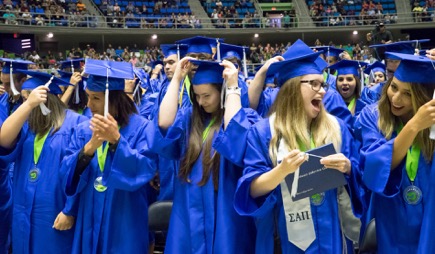 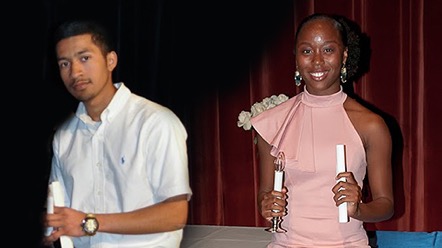 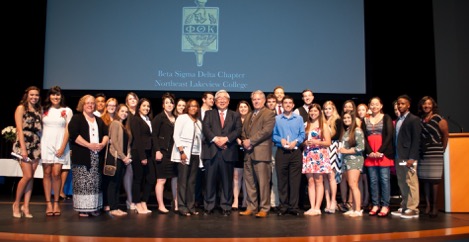 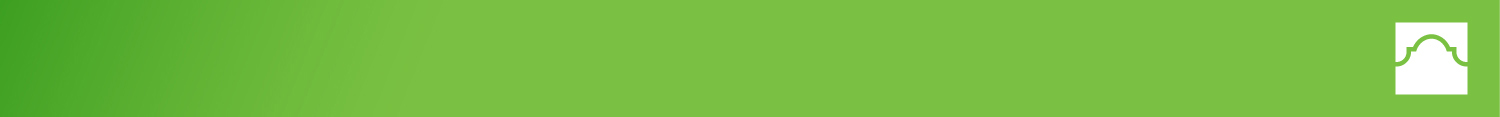 VALUING & EMPOWERING PEOPLE
Awards & Recognitions
 Culture of Inclusion
	(Valuing opinions / involvement in institutional mission)
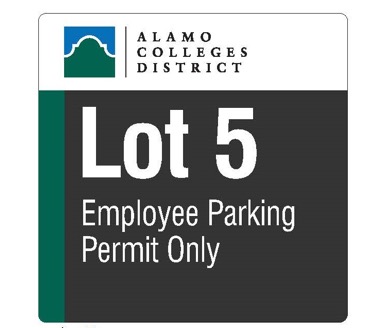 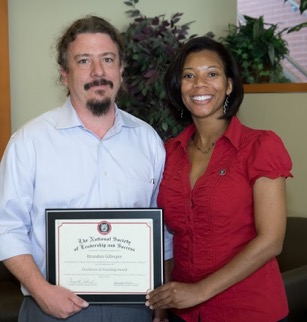 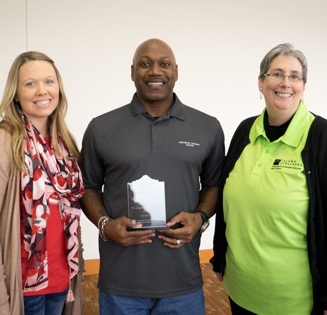 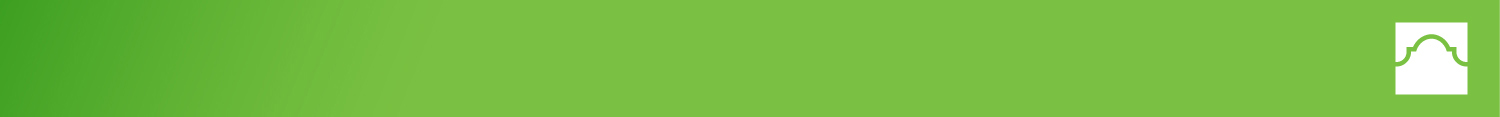 COMMUNICATION & COMMUNITY ENGAGEMENT
Transparency & Timely Dissemination of Information 
Shared Organizational Leadership
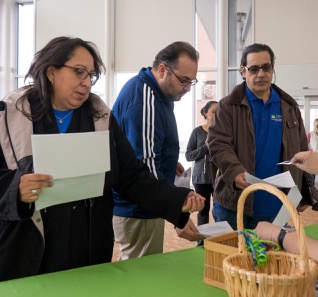 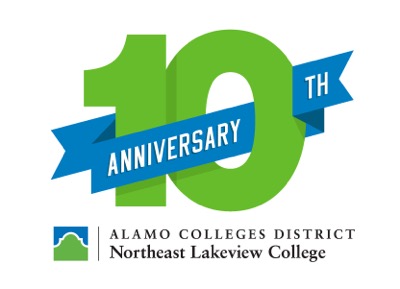 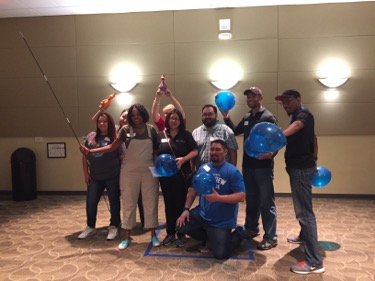 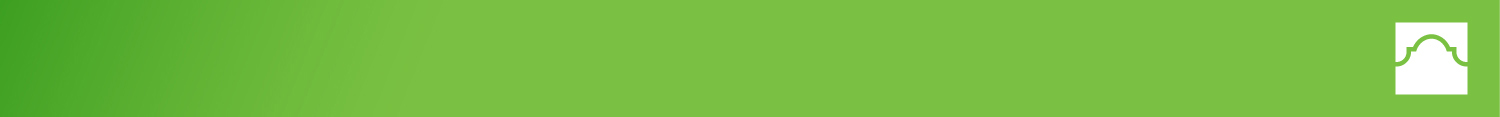 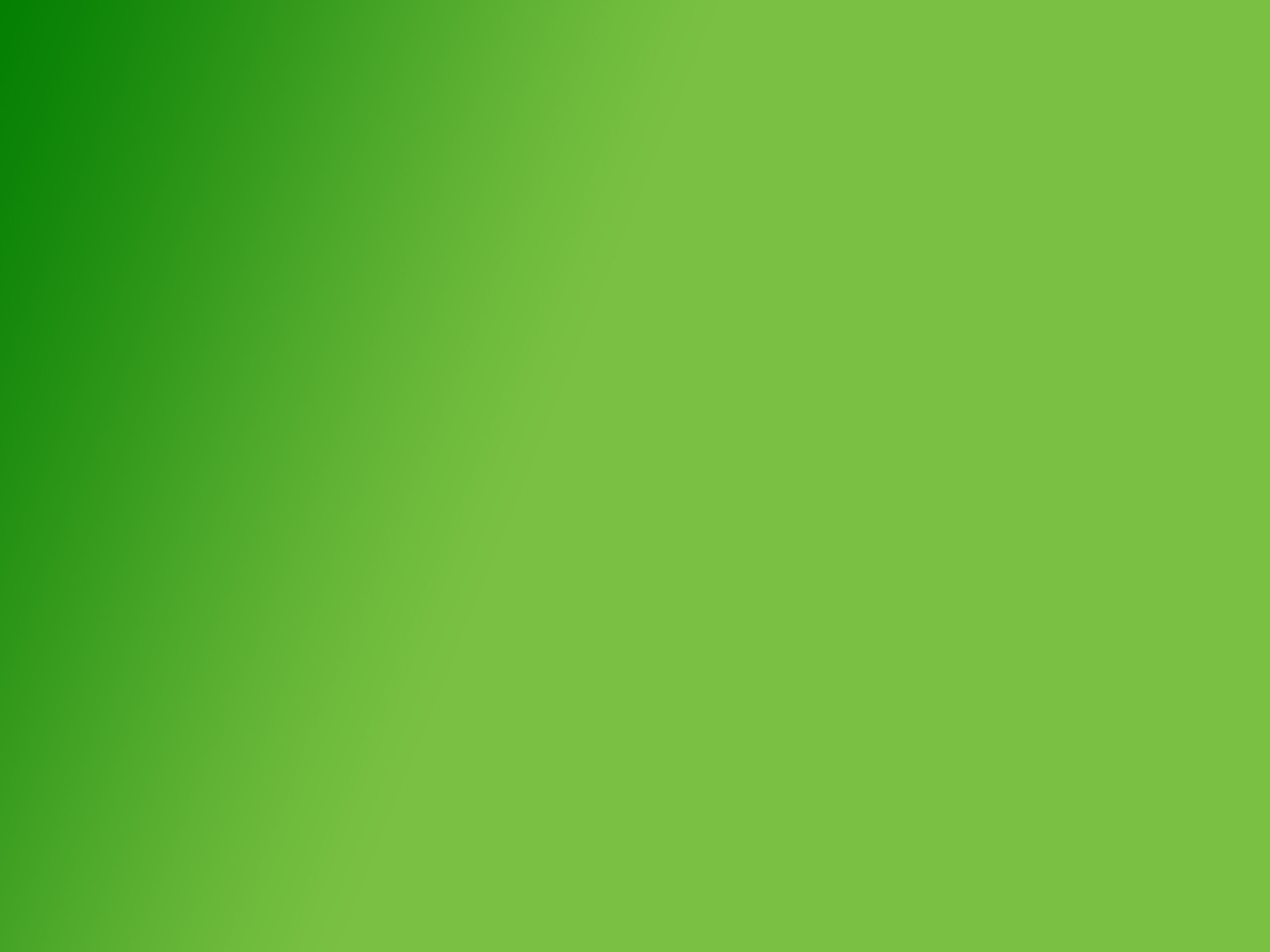 Questions or Comments?